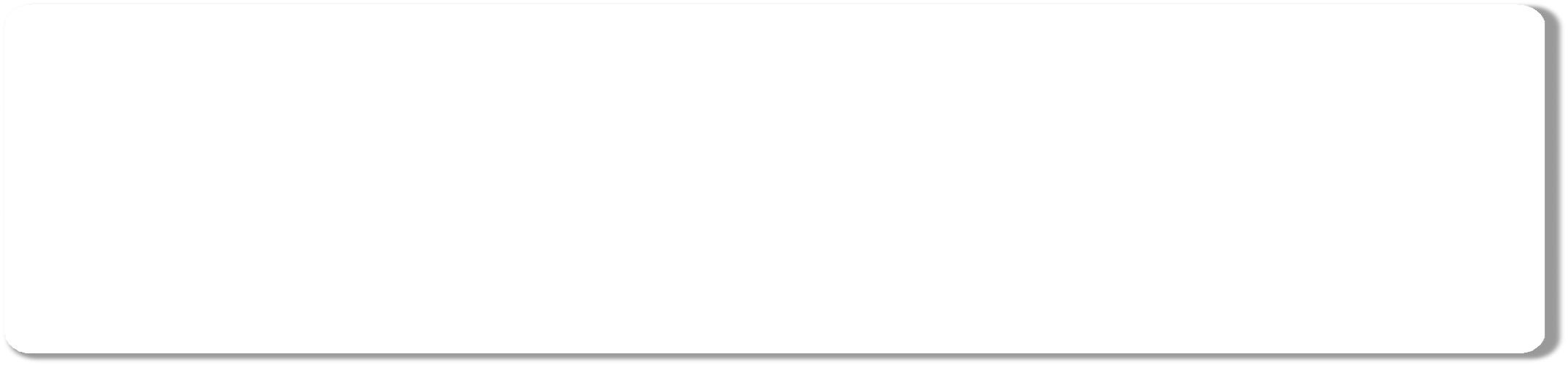 Deep Learning (Aprendizaje Profundo) aplicado a la Ciencia de DatosDIPLOMADO, MÓDULO II
Dr. José Luis Cendejas Valdez, UTM
Dr. Heberto Ferreira Medina, IIES-UNAM
Dr. Sergio Rogelio Tinoco Martínez, ENES-UNAM

Actividades sincrónicas Zoom: 
Classroom: https://classroom.google.com/c/NzAxNDM0OTY3MTk2?cjc=lhqzs2h
ZOOM: https://cuaieed-unam.zoom.us/j/87963800329?pwd=fd6WSGo8QXNGNTYjG22pR8RCrMBM7b.1
1
Actividades sesión 1.
Evaluación diagnóstica.
Plataforma de curso en línea o a distancia.
Herramientas de software (Anaconda Navigator):
Python; instalar
Jupyter-Lab; instalar
Matplotlib; instalar
Numpy; instalar 
Pandas; instalar
Scikit-Learn; instalar
Keras y TensorFlow

Equipo de cómputo, conexión a Internet y GPU reciente.
DeepLearning (Aprendizaje automático) aplicado a la Ciencia de Datos. UNAM
2
Lenguaje Python.
Generalidades
Instalación de herramientas
Guía del lenguaje
Flujo de control
Números, strings, listas, tuplas, conjuntos
Funciones
Listas de comprensión
Biblioteca numpy – broadcasting (sesión 2)
Biblioteca Pandas
Biblioteca Matplotlib
DeepLearning (Aprendizaje automático) aplicado a la Ciencia de Datos. UNAM
3
Calendario:
Sesiones síncronas, lunes y jueves de 17:00 a 20:00 hrs.
DeepLearning (Aprendizaje automático) aplicado a la Ciencia de Datos. UNAM
Encuesta.
Link:
https://encuesta.com/survey/VZ206H81X8/
Correos y teléfonos:
Teléfonos y correos: 4433222711, 5556232711, 4436893500 Ext. 80620 

José Luis: luiscendejas@hotmail.com

Heberto: hferreira@iies.unam.mx

Sergio: stinoco@enesmorelia.unam.mx

Estudiantes del diplomado:

Alex, Bruce, Jaqueline, Yessica
© Disclaimer ©


Las imágenes y códigos fuente utilizados en esta presentación tienen derechos reservados
mismos que pertenecen a sus respectivos propietarios. Se utilizan en este curso con fines
exclusivamente académicos y sin ningún fin con ánimo de lucro.


¡Muchas gracias por su atención!